CS 341: Algorithms
Lecture 17: max flow
Readings: CLRS 26.2
Trevor Brown
https://student.cs.uwaterloo.ca/~cs341 
trevor.brown@uwaterloo.ca
1
Quick review of last time
2
Recall: Max-Flow Min-Cut Theorem
3
Ford-Fulkerson Method
Algorithm development(mixed together with proof of max-flow min-cut theorem)
4
Ford-Fulkerson Method
Same Ford as in Bellman-Ford :)
Can undo previous decisions to improve the flow
Can effectively “push back” some flowusing an augmenting path through a residual graph
1/1
1/1
1/1
1/1
1/1
0/1
1/1
1/1
1/1
1/1
1/1
greedy flow
“augmenting path”
Pushes back the flow on this edge (negating its flow)
improved flow
So, what’s the residual graph,how do we find an augmenting path, and how do we improve the flow?
5
Residual graph
0/1
0/1
0/1
1
1
1
0/1
1
1/1
1
1/1
1
0/1
1
1/1
1
0/1
0/1
0/1
1
1
1
residual graph for this flow
Backwards edge: can undo flow
Forward edge: remaining capacity
6
Another example residual graph
0/1
0/1
0/1
1
1
1
0/1
1
2/2
2
2/3
2
1
0/1
1
2/2
2
0/1
0/1
0/1
1
1
1
residual graph for this flow
7
Continuing with new material
8
Ford-Fulkerson Method
0/1
0/1
0/1
1
1
1
0/1
1
1/1
1
P
1/1
1
0/1
1
1/1
1
0/1
0/1
0/1
1
1
1
residual graph for this flow
Forward edge: remaining capacity
Backwards edge: undo some flow
9
Ford-Fulkerson Method
For each forward edge in P, increase existing flow
0/1
0/1
0/1
1
1
1
0/1
1
1/1
1
P
1/1
1
0/1
1
1/1
1
0/1
0/1
0/1
1
1
1
residual graph for this flow
Forward edge: remaining capacity
Backwards edge: undo some flow
10
Ford-Fulkerson Method
For each backwards edge in P, decrease existing flow
1/1
1/1
1/1
1
1
1
1/1
1
1/1
1
P
1/1
1
1/1
1
1/1
1
1/1
1/1
1/1
1
1
1
updated flow
residual graph for this flow
Forward edge: remaining capacity
Backwards edge: undo some flow
11
Ford-Fulkerson Method
1/1
1/1
1/1
1
1
1
1/1
1
1/1
1
P
0/1
1
1/1
1
1/1
1
1/1
1/1
1/1
1
1
1
updated flow
residual graph for this flow
Forward edge: remaining capacity
Backwards edge: undo some flow
Original greedy path  no longer exists
12
Ford-Fulkerson Method
1/1
1/1
1/1
1
1
1
1/1
1
1/1
1
0/1
1
1/1
1
1/1
1
1/1
1/1
1/1
1
1
1
updated flow
new residual graph for this flow
13
no cycles!
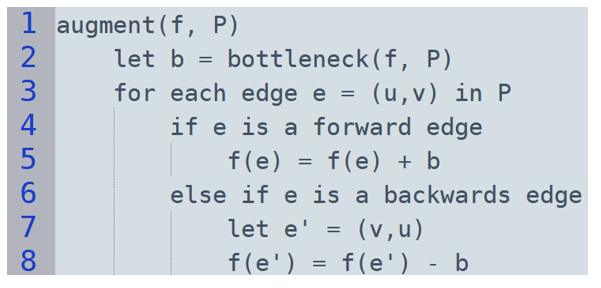 14
15
Proof
16
Proof
17
Case 1: forward / forward
2/5
2
3
forward
forward
5
3
7
3
3/10
5/8
7
3
2/5
3+b/10
5+b/8
18
Case 3: forward / backwards
1
5/6
5
forward
backwards
2
2
5
3
2/7
3/5
5
3
5/6
Case 4: backwards / forwards is similar.
2+b/7
3-b/5
19
0/1
0/1
0/1
0/1
2/2
2/3
0/1
2/2
0/1
0/1
0/1
1
1
1
1
2
2
1
1
2
1
1
1
residual graph for this flow
20
Finishing Lemma 4: augment() improves flow
21
Ford-Fulkerson Method
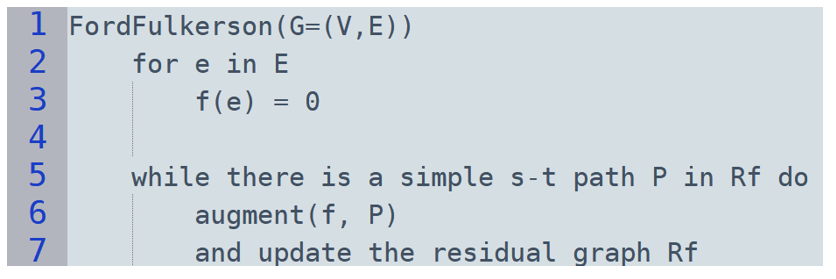 22
What we have proved so far: augmenting improves flow.

We don’t know yet if

we can actually obtain the max flow, or
2. whether max-flow = min-cut.
Max-Flow Min-Cut Theorem Proof
23
Proof strategy
Claim: when there is no augmenting path,there is a cut with capacity equal tothe value of the current flow.
Proving this will simultaneously
prove the max-flow min-cut theorem,
prove correctness of the Ford-Fulkerson method,
solve the max flow problem, and
solve the min cut problem
24
Proving max flow = min cut
25
Understanding the proposition…
1/1
1/1
1/1
1
1
1
1/1
1
1/1
1
0/1
1
1/1
1
1/1
1
1/1
1/1
1/1
1
1
1
If flow value = 2
then cut exists with capacity 2 = flow value
26
Proving the proposition
0/1
1
0/1
1
0/10
10
0/1
1
1/1
1
0/10
10
0/1
1
0/1
1
0/1
1
9
1/1
1
1
0/1
1/30
29
1/1
1
1/1
1
1/10
0/1
1
1
1
27
Proving the proposition
28
Proving the proposition
29
Proving the proposition
Note this was the last thing remaining to prove the min-cut max-flow theorem, and the correctness of Ford-Fulkerson
30
Time complexity
of the Ford-Fulkerson method
31
Runtime of Ford-Fulkerson
Depends on the implementation





How do we find an augmenting path?
How many times do we need to augment before we terminate?
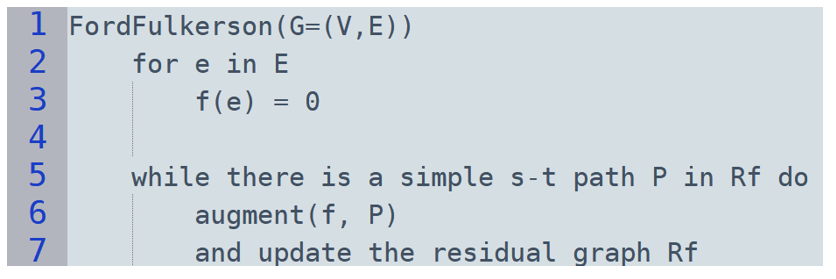 32
Runtime of Ford-Fulkerson
If capacities are reals (and in particular some are irrational), this may never terminate!
33
Worst case for this approach
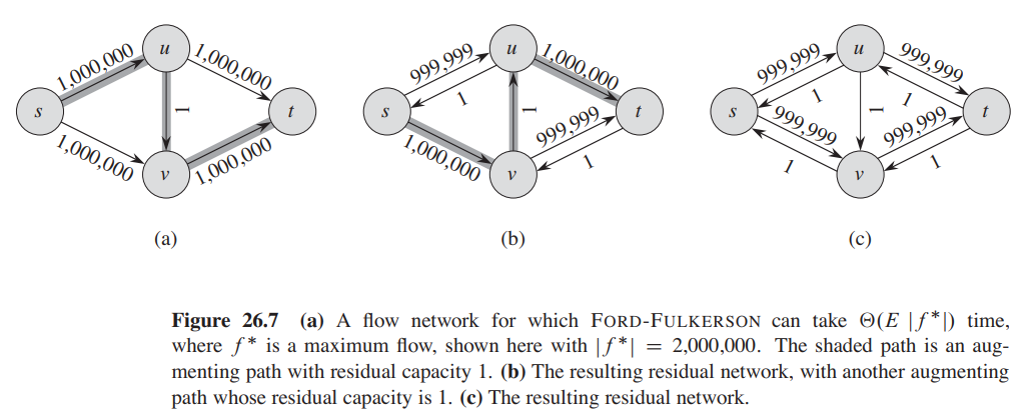 34
Edmonds-Karp approach
In 2022, researchers found an almost linear time algorithm, which leverages techniques from convex optimization and sophisticated data structures
35